Plantenteelt vakdag9 oktober 2014
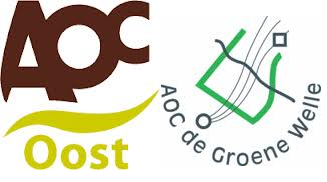 R. Soesman
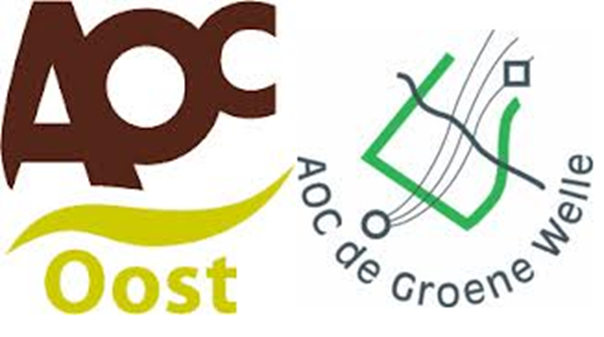 Terugblik………
Wat hebben we vorige week gedaan?

Wat stond er in de artikelen?
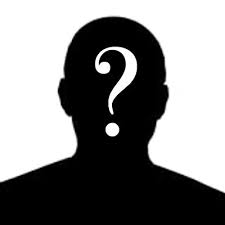 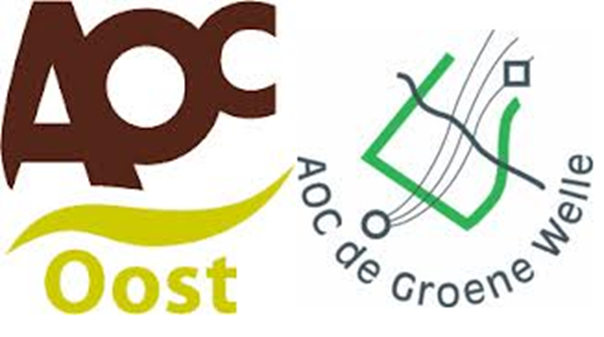 Les 6
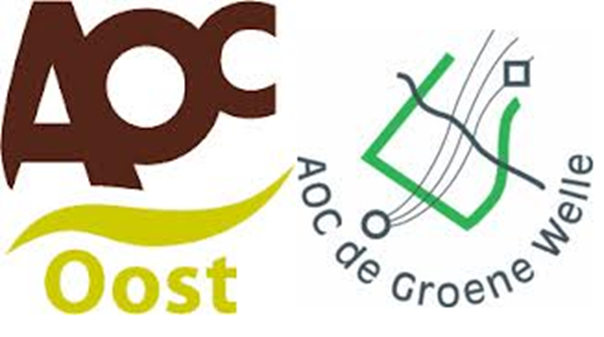 Planning 9 oktober

11:00 Aftrap; terugblik en theorie over de les van vandaag
11:30 Opdrachten van lesbrief 6 maken/nakijken webquest
12:30 Plantenkennis 1e 25 planten

12:45 Pauze

13:15 Praktijkles bij Bisschof Tulleken
15:30 Einde les
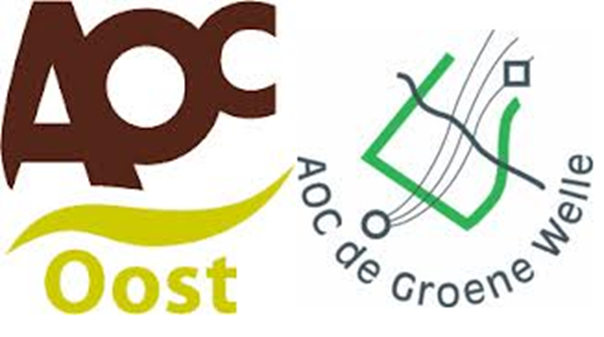 Aftrap: Zorgvuldig werken
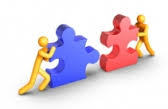 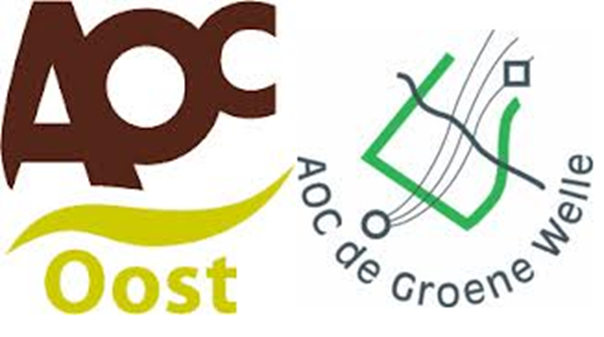 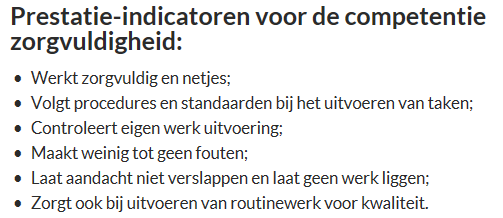 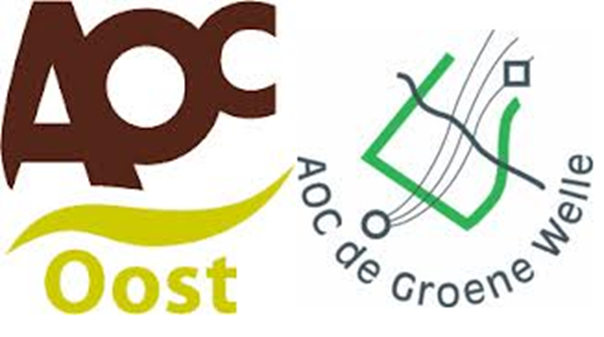 Les 6
Voorkennis: 
Na deze les kun je;
De markt verkennen voor een nieuwe afzet
Inspelen op trends
Afzetkanalen weergeven
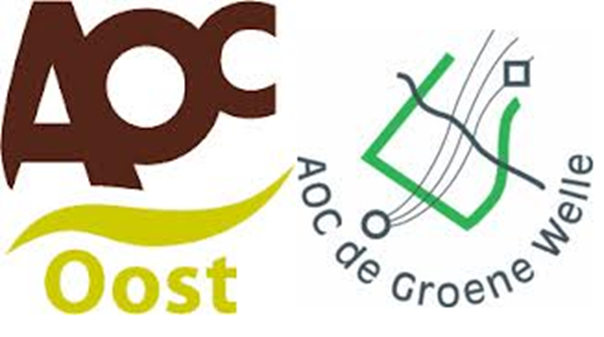 Les 6
Theorie
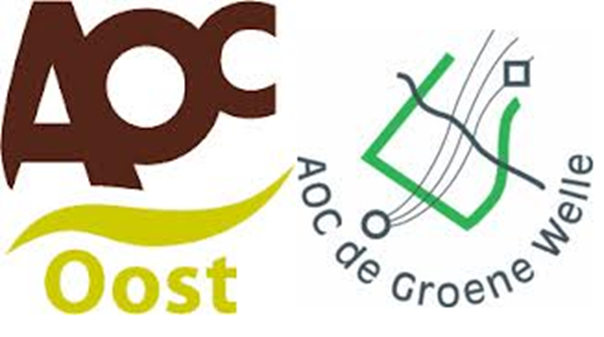 Les 6
Martkverkenning
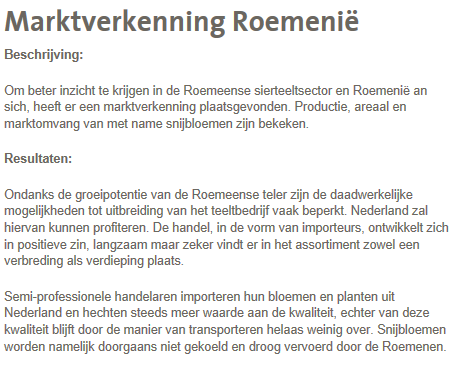 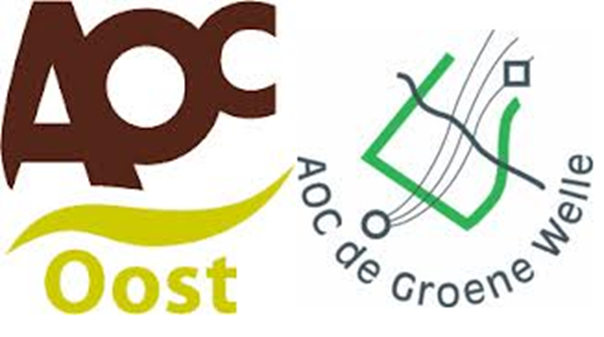 Les 6
Marktverkenning

Duitsland
Roemenië
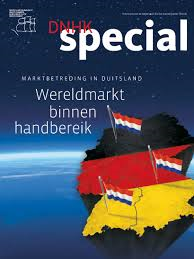 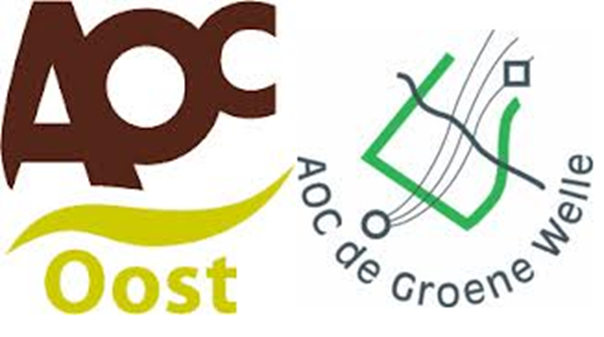 Les 6
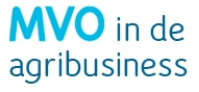 Trends
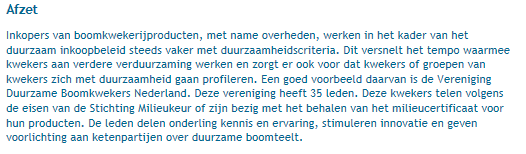 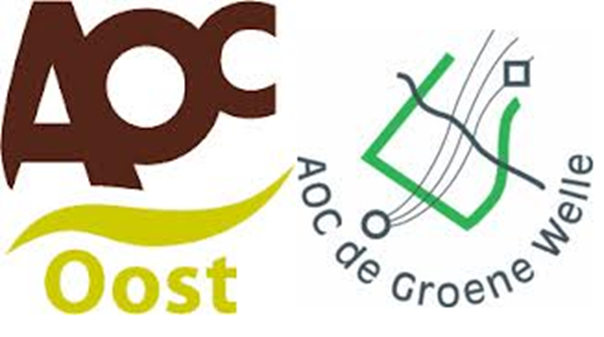 Les 6
Trends en afzetkanalen

Rabobank
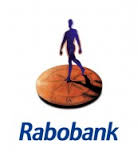 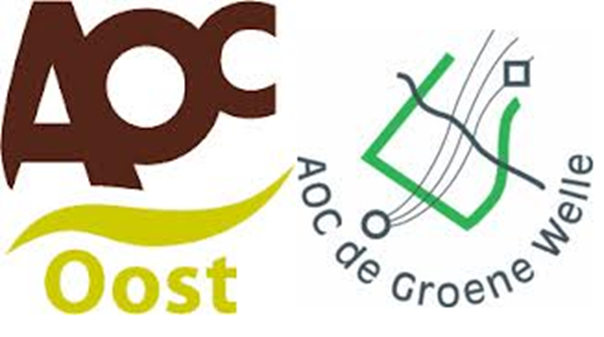 Les 6
Opdracht vandaag:
Niveau 2: Opdracht 4 en 5 van webquest verkoopklaar maken.

Niveau 3 & 4: Opdracht 1 t/m3 Webquest Inkoop en afzet
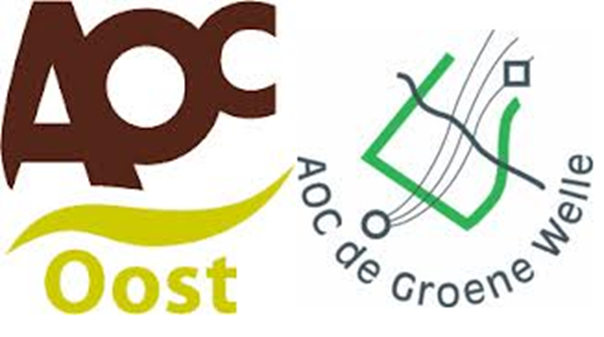 Les 6
Plantenkennis

Vandaag behandelen we de eerste 25 heesters.

Je kunt de namen vinden onder deze link.
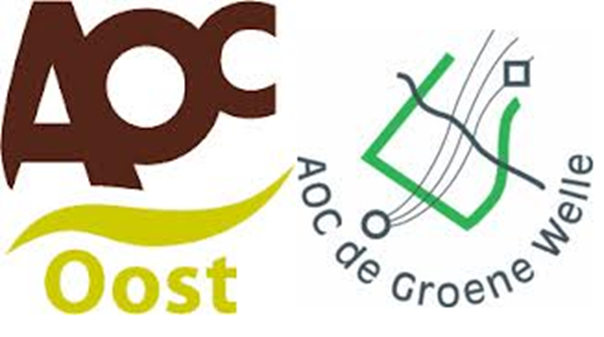 Les 6
Evaluatie/reflectie: Zorgvuldig werken

Wat ging er goed en kan de volgende keer beter?
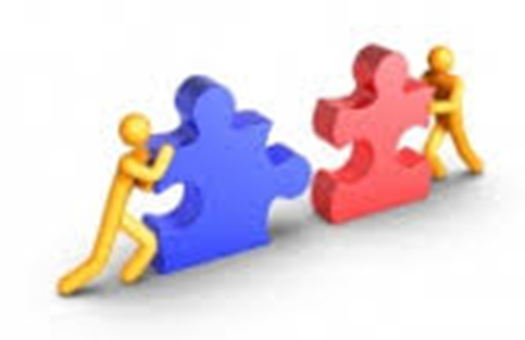 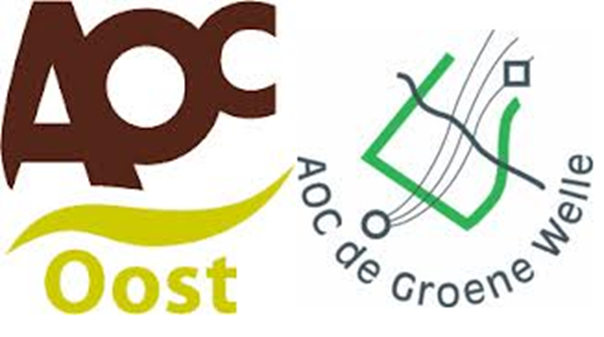 Vooruitblik
Tot nu toe in te leveren voor de toets:
Logboeken praktijk inpakken (Op school)
Logboek excursie Olaf Nijenkamp, Bischof Tulliken
Samenvatting artikelen vakblad (1 keer)
Opdrachten webquests
   (en PowerPoint voor niveau 3&4)
BPV opdrachten (4 totaal)
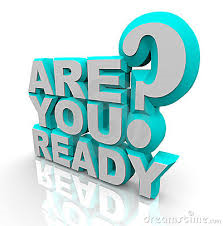 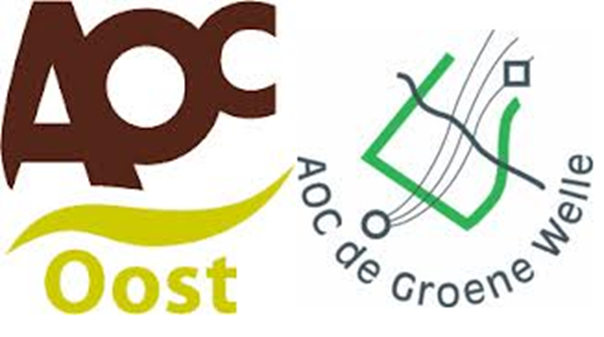 Vooruitblik
De volgende weken…………….
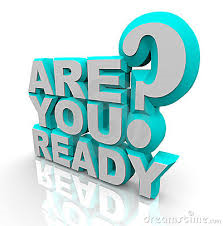